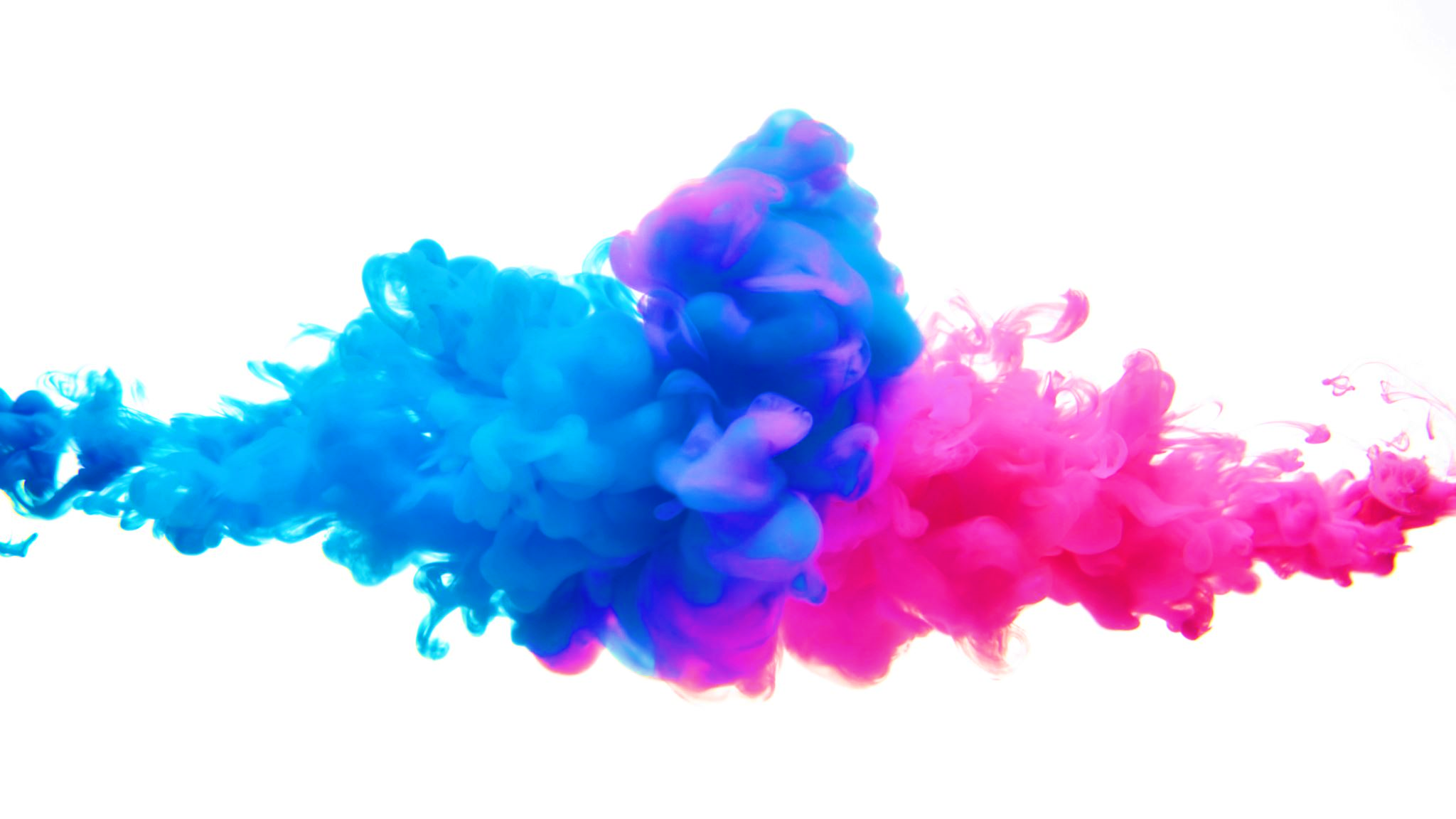 Let’s Interpret the difference.
What is interdisciplinary teaching ?
Interdisciplinary teaching and learning is exactly what it sounds like: students combine learning from multiple disciplines to come up with new ways to think about issues and solve problems.
Why is Interdisciplinary Learning important ?
To understand multiple viewpoints
 Evaluate conflicting perspectives
 Build structural knowledge
How Interdisciplinary learning helps to structure the knowledge ?
Student Benefits From Interdisciplinary Teaching and Learning
How to Teach Using an Interdisciplinary Learning Model
Interdisciplinary lesson planning tip
Happy Learning